Песни, стихи о России, Родине,Хабаровском крае, Хабаровске
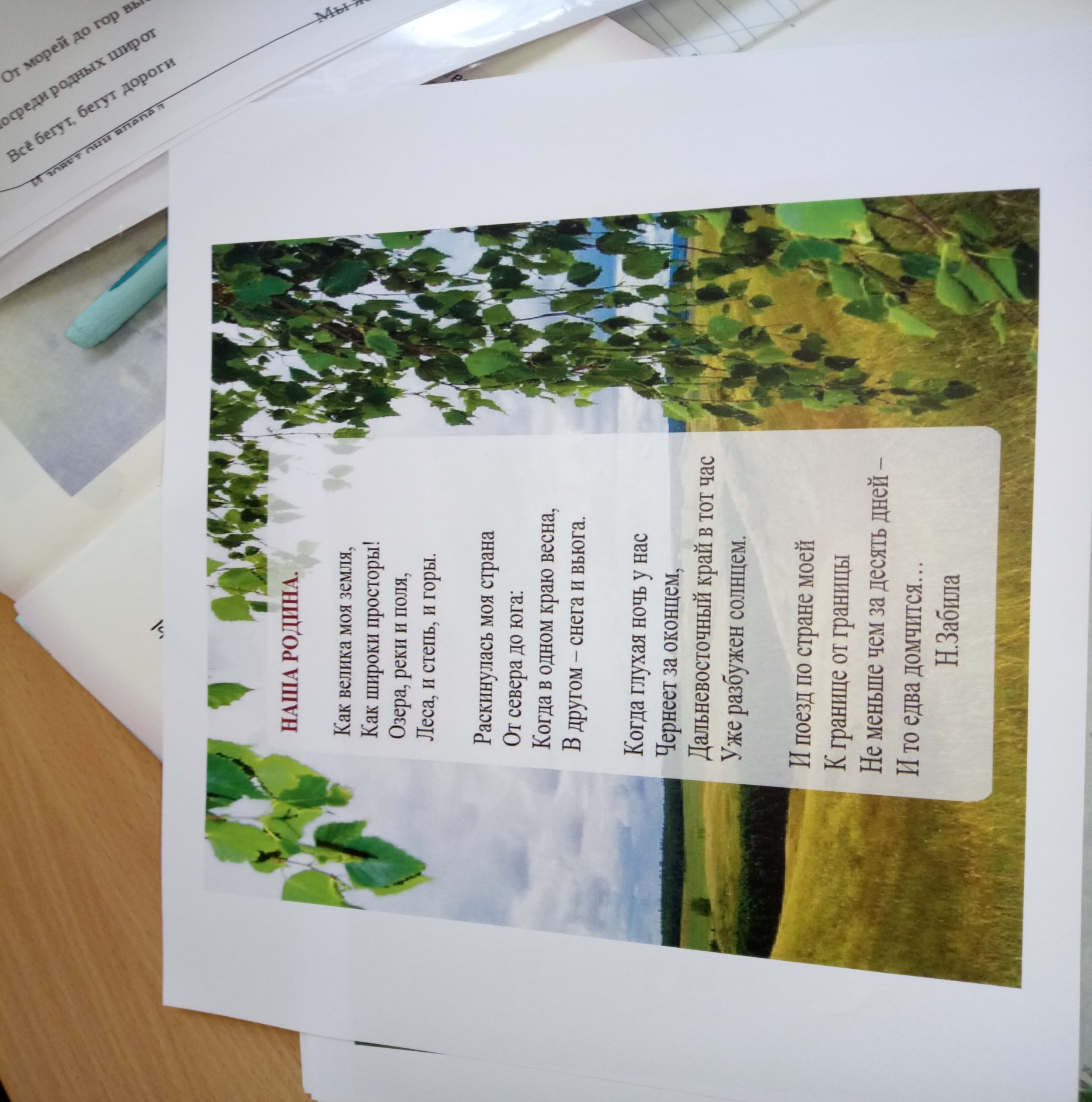 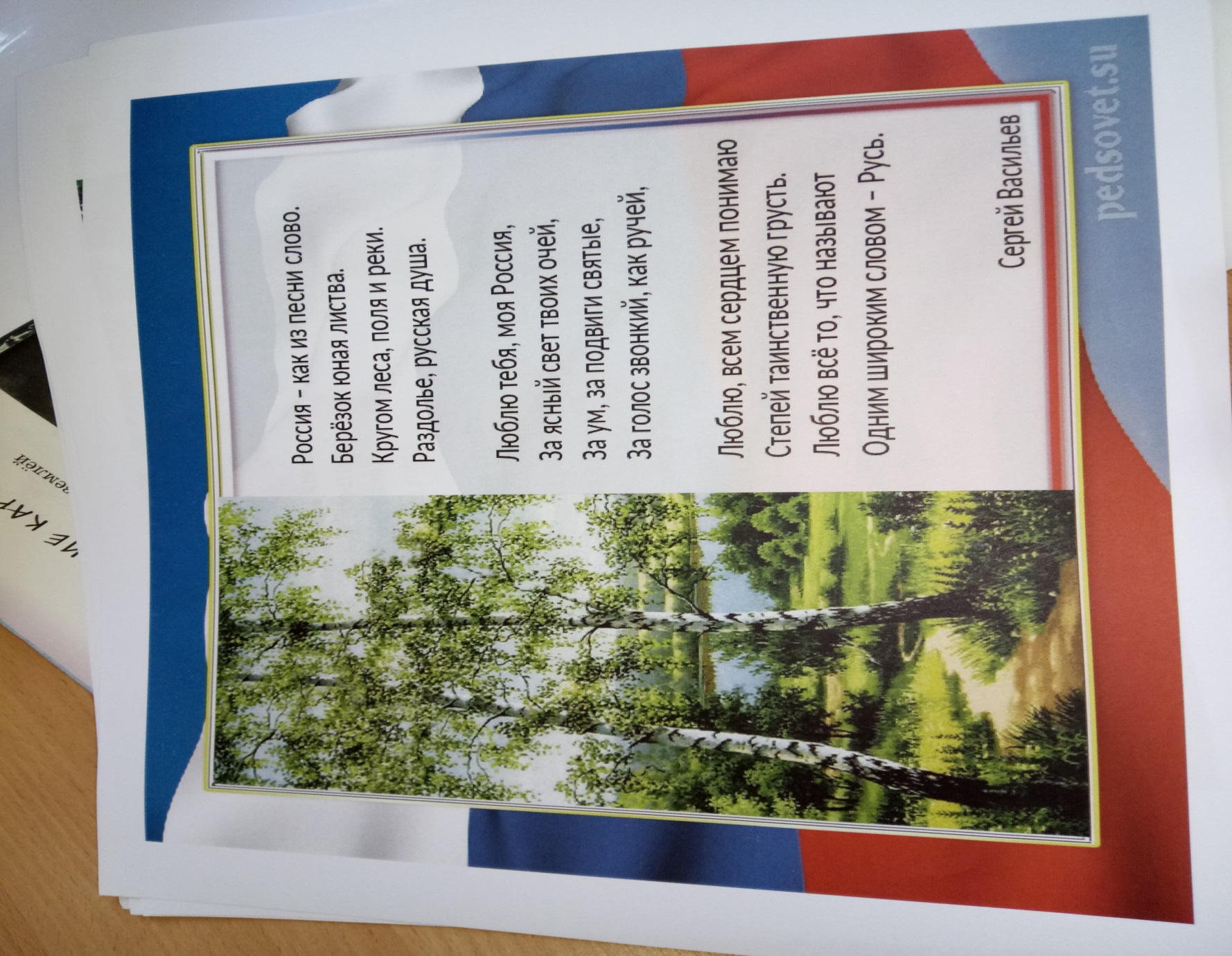 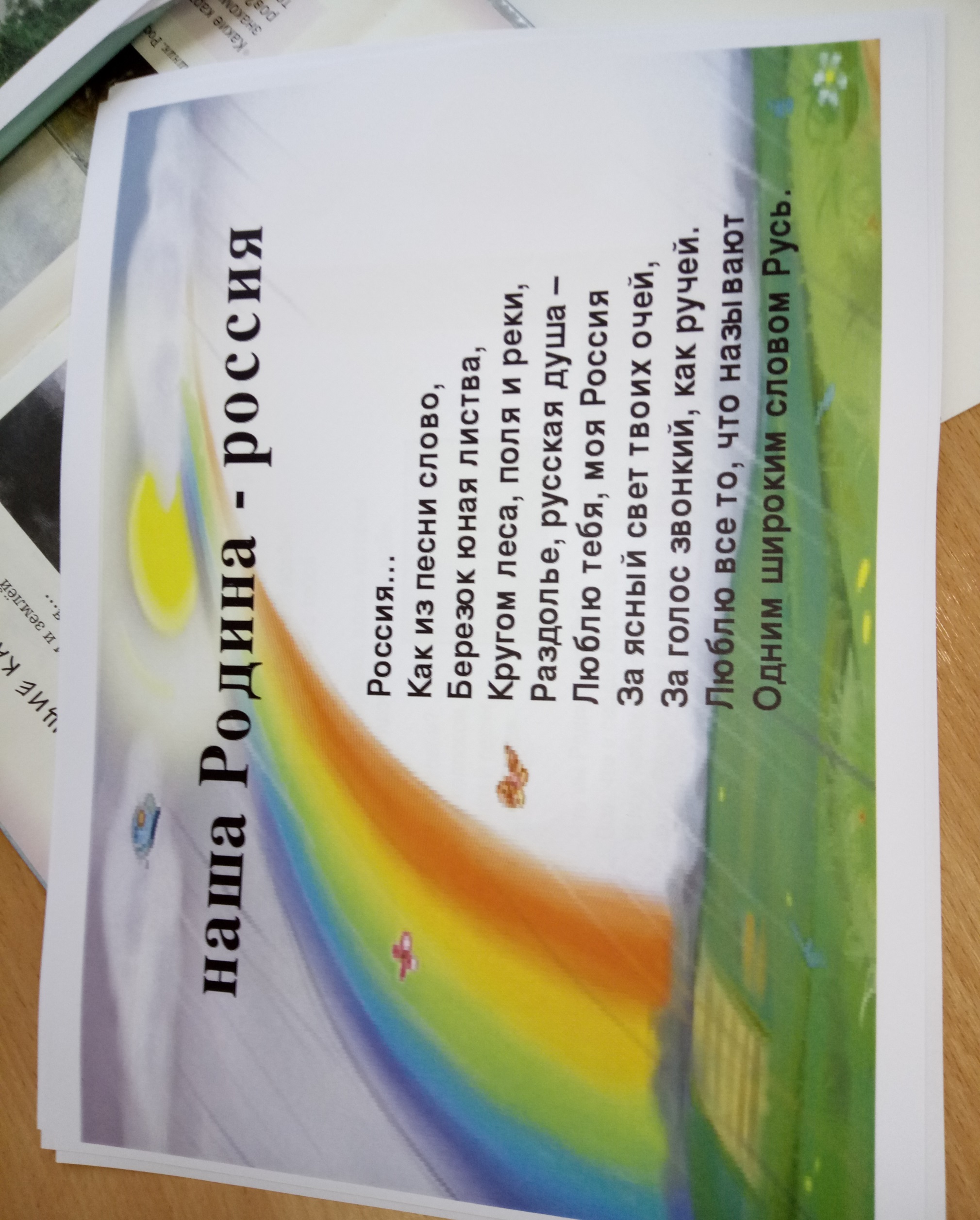 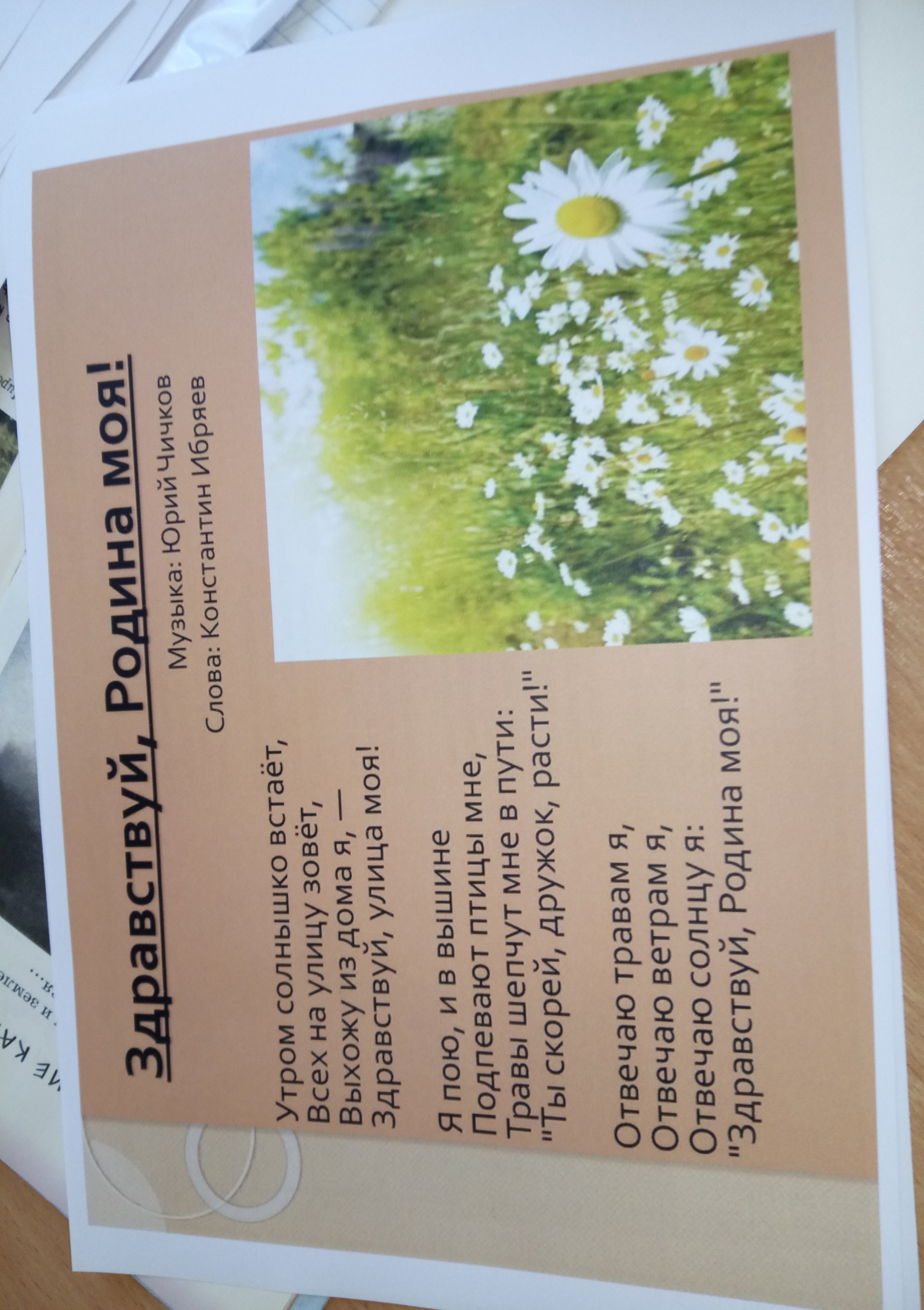 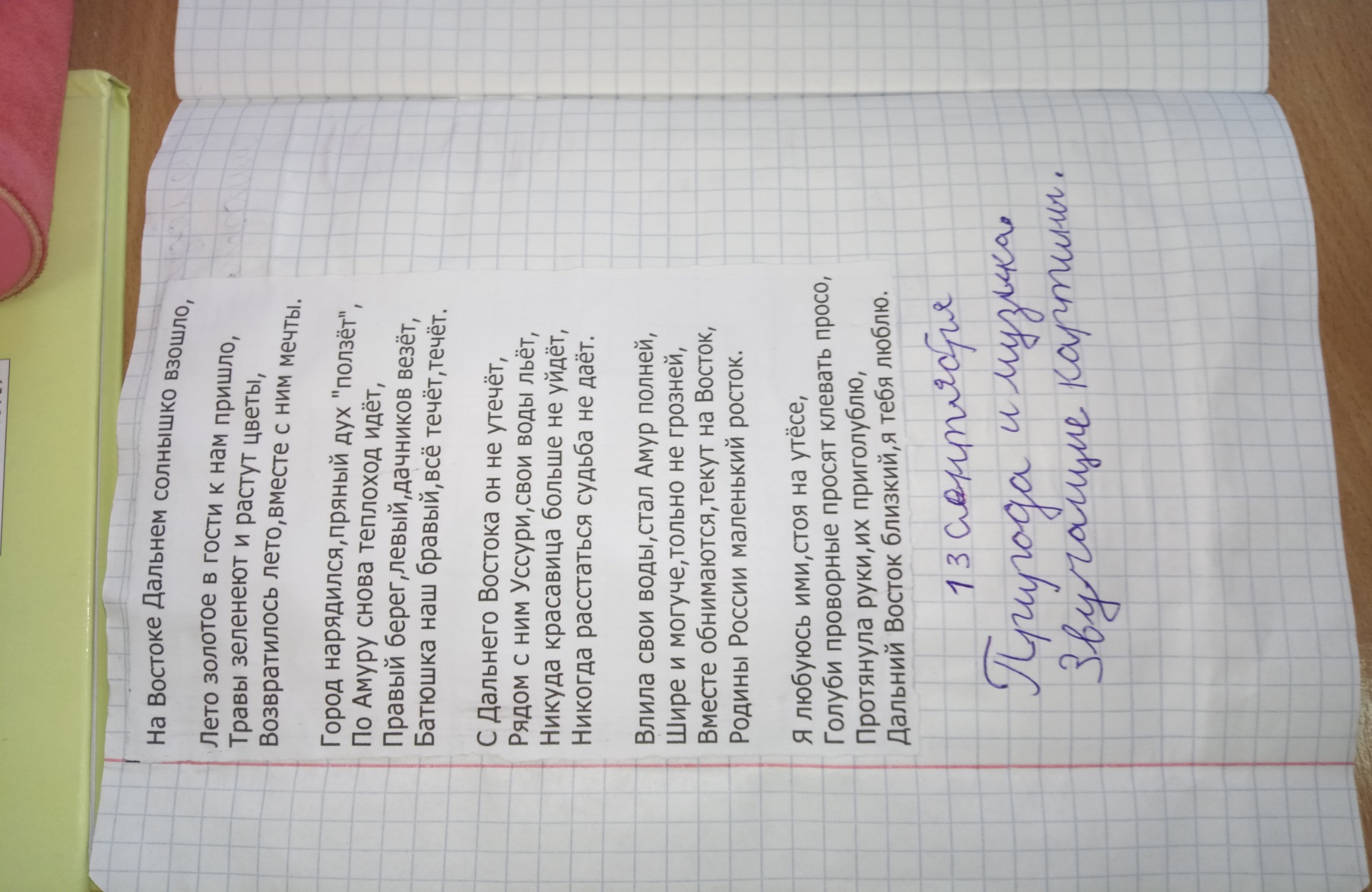 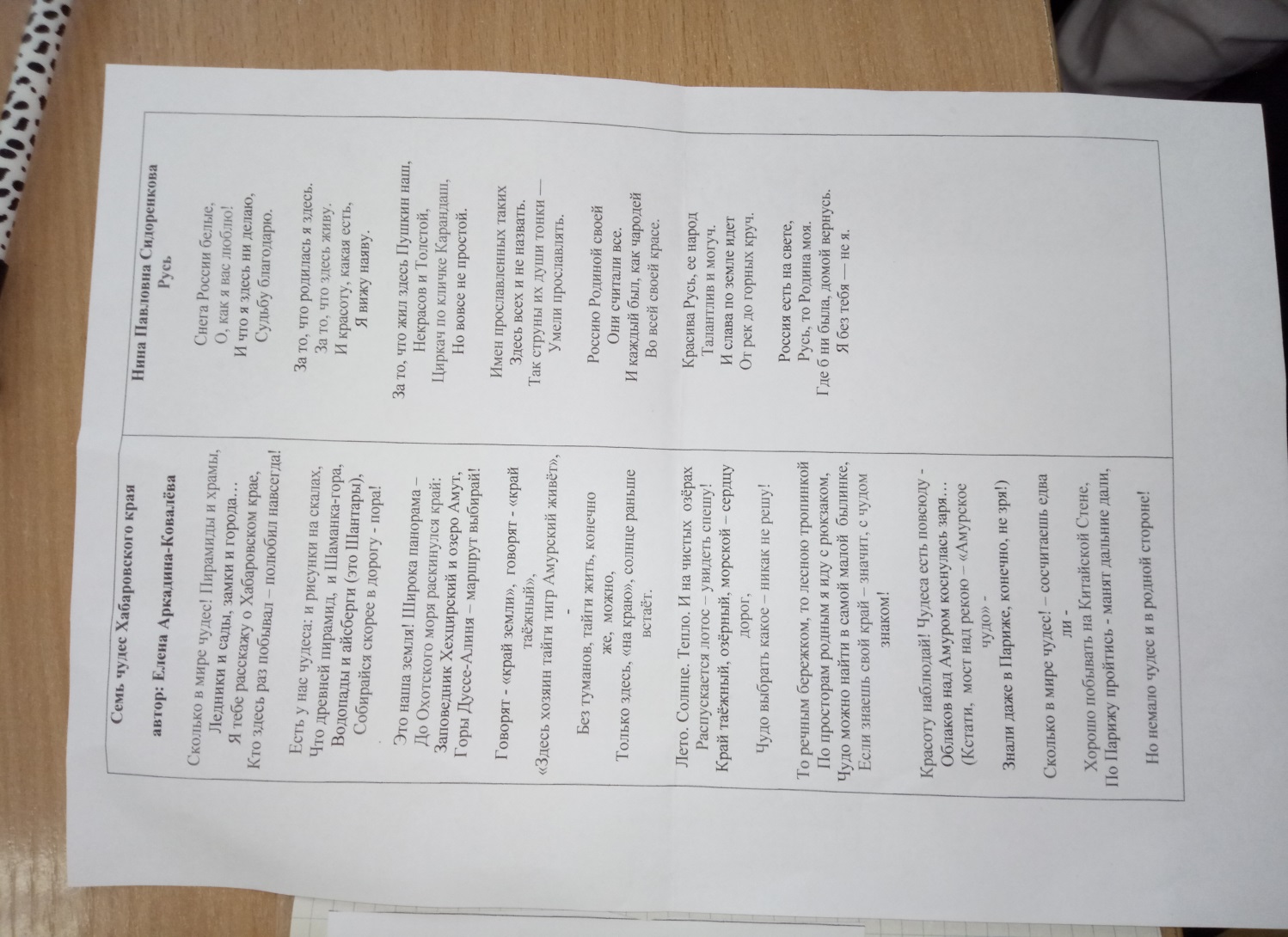 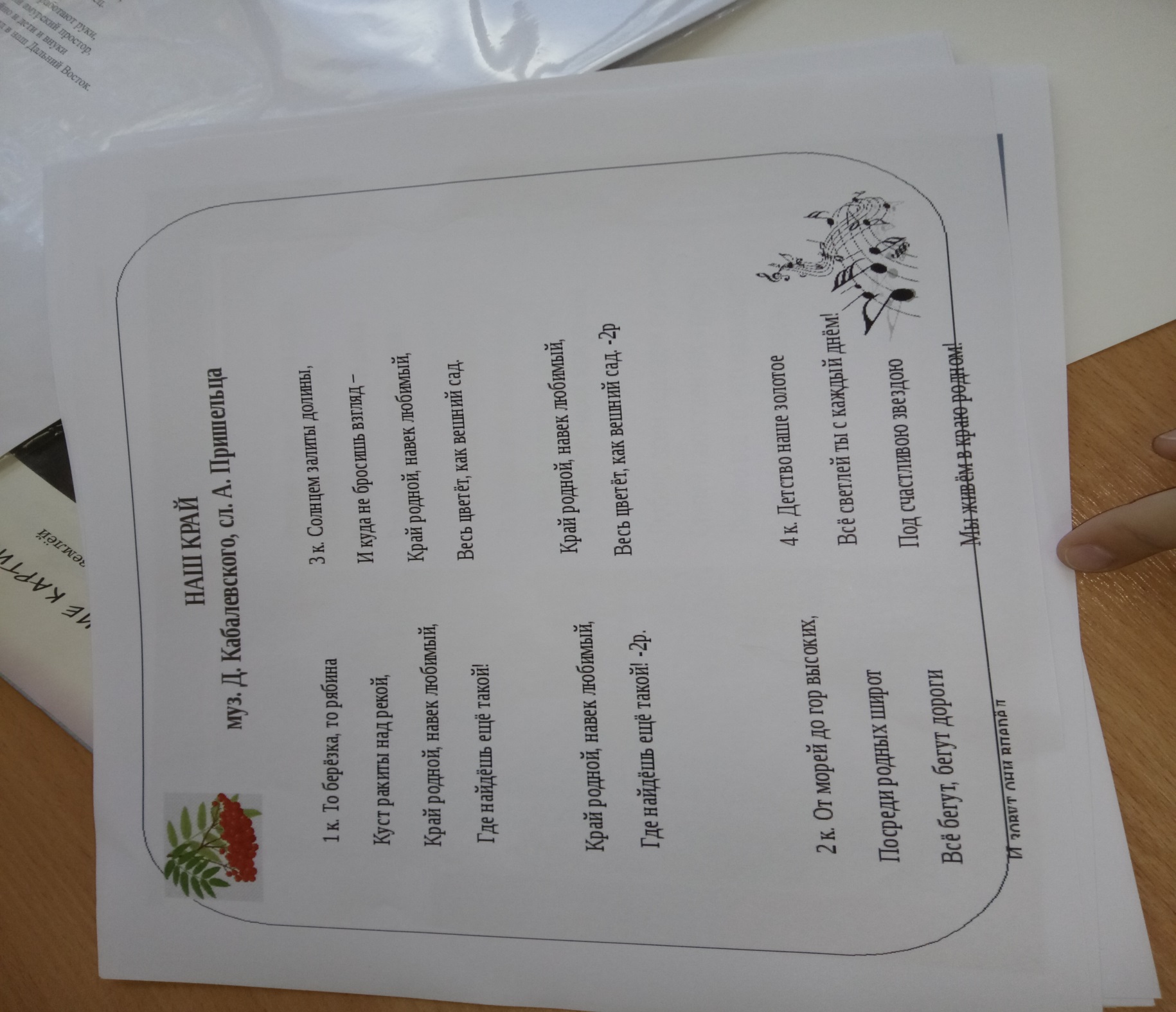 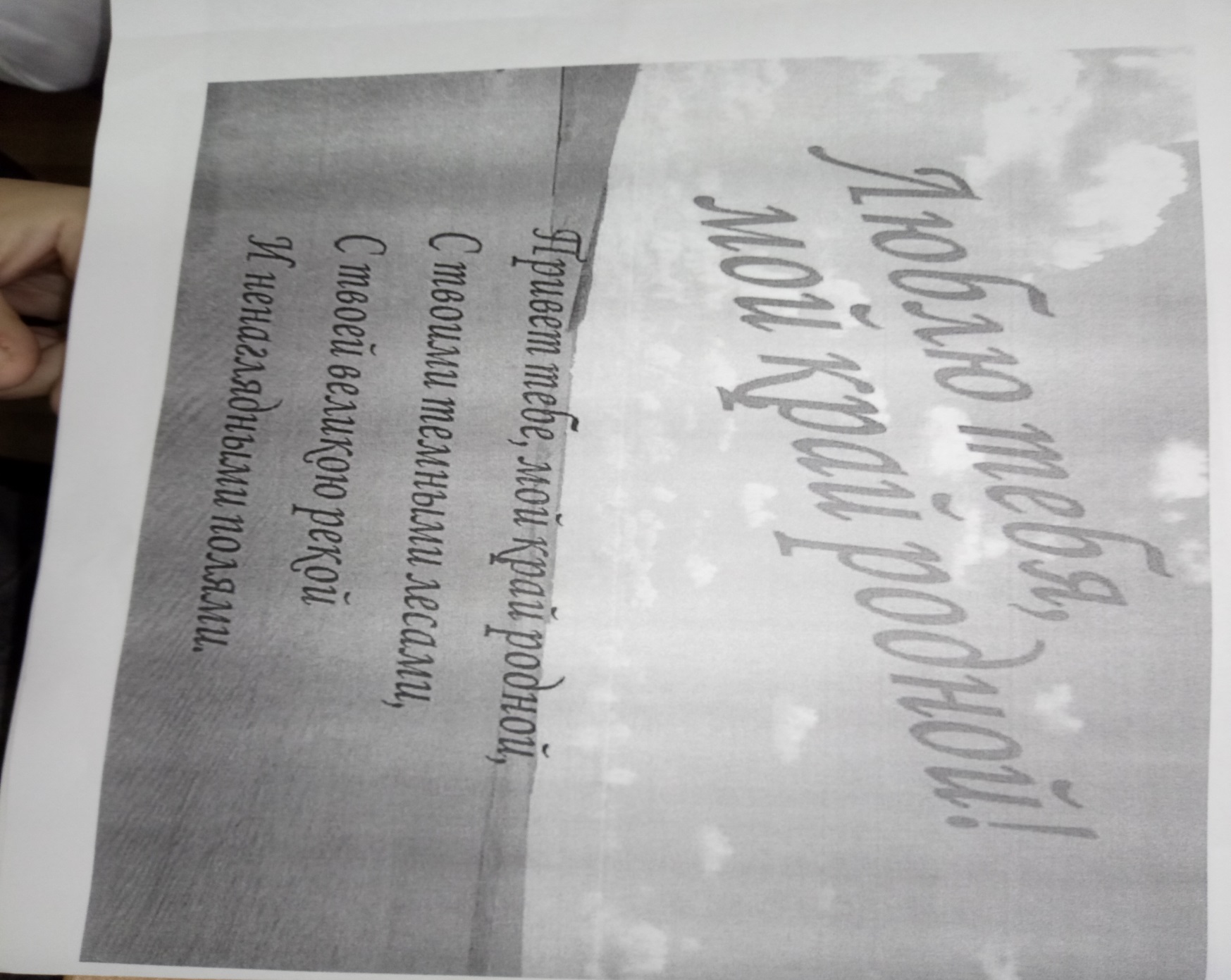